Calcul mental
Diapositive n°1
En utilisant k(a+b)=ka+kb
Calculer astucieusement
Diapositive n°2
Comparer avec > ou < ou =
Diapositive n°3
Comparer avec le signe > ou < ou=
Diapositive n°4
Paul part de chez lui à vélo à 10h25, il arrive à « Trop tard » à 11h20, Combien de temps à t il roulé?
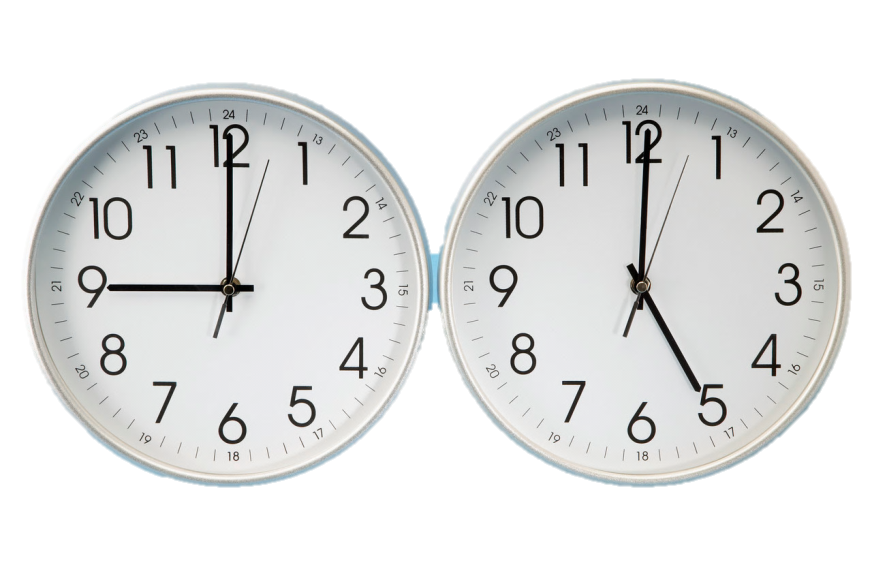 Diapositive n°5
Simplifie l’expression littérale
Diapositive n°6
En utilisant la formule k(a+b)=ka+kb développe
Diapositive n°7
3 kg de Vivaneau « Flamme » coutent 6000 frs, Combien coutent 2 kg de ce poisson ?
Diapositive n°8
Ecrire la fraction sous la forme d’une fraction irréductible,
Diapositive n°9
Calcule,
Diapositive n°10
Calcule,
FIN
Posez les stylos